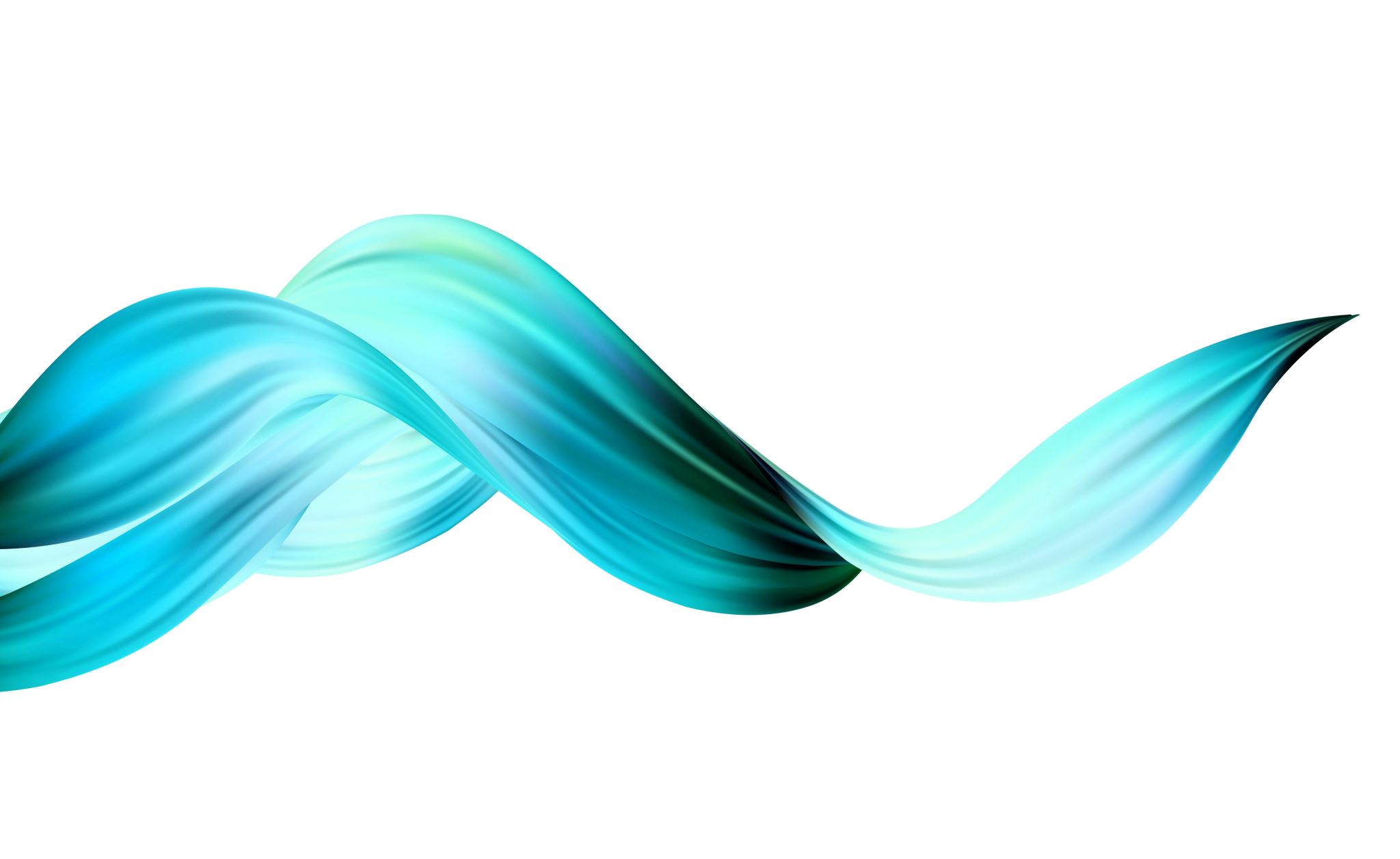 MEDICINSKI POTPOMOGNUTA OPLODNJA
Antonija Petrović 3.b
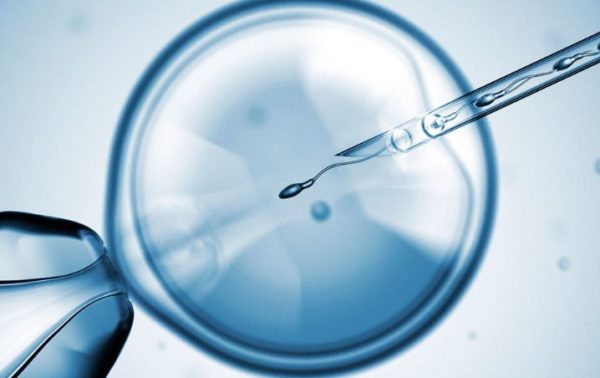 Što je MPO?
skup medicinskih postupaka kojima se omogućava oplodnja jajne stanice, izvan ili unutar tijela žene, u svrhu postizanja trudnoće
 koristi se kad je liječenje neplodnosti bezuspješno i kad postoji rizik od prijenosa teških nasljednih bolesti pri prirodnom začeću
Kada se koristi?
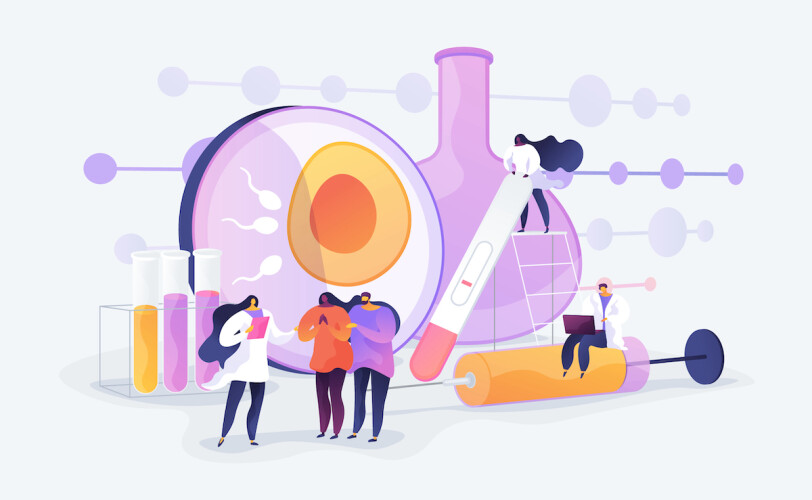 kada je liječenje neplodnosti bezuspješno
	          ILI
 kada postoji rizik od prijenosa teških nasljednih bolesti pri prirodnom začeću
Vrste MPOe
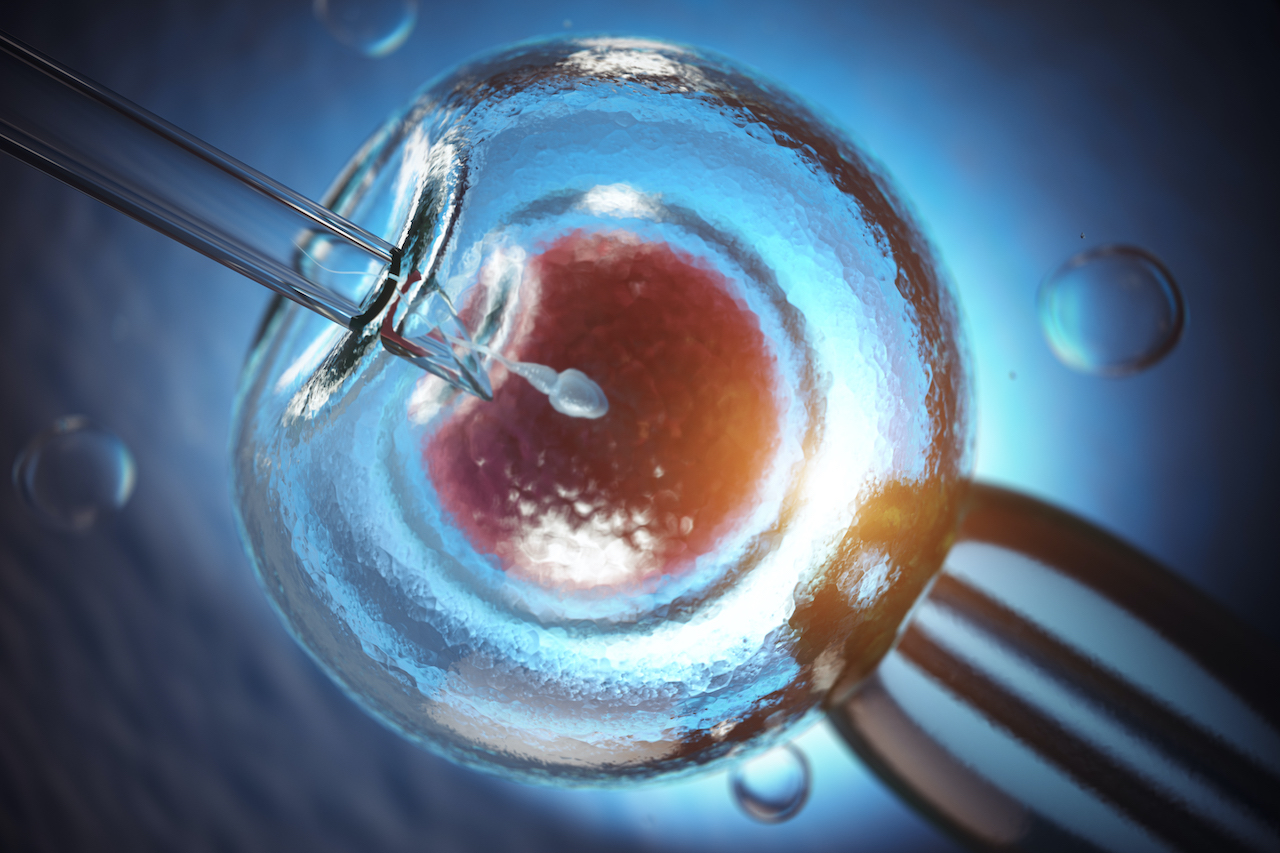 inseminacija – unošenje prethodno obrađenog spermija muškarca u maternicu  povećava se vjerojatnost oplodnje
 in vitro fertilizacija 
 izvantjelesna oplodnja
 najčešća 
 najuspješnija
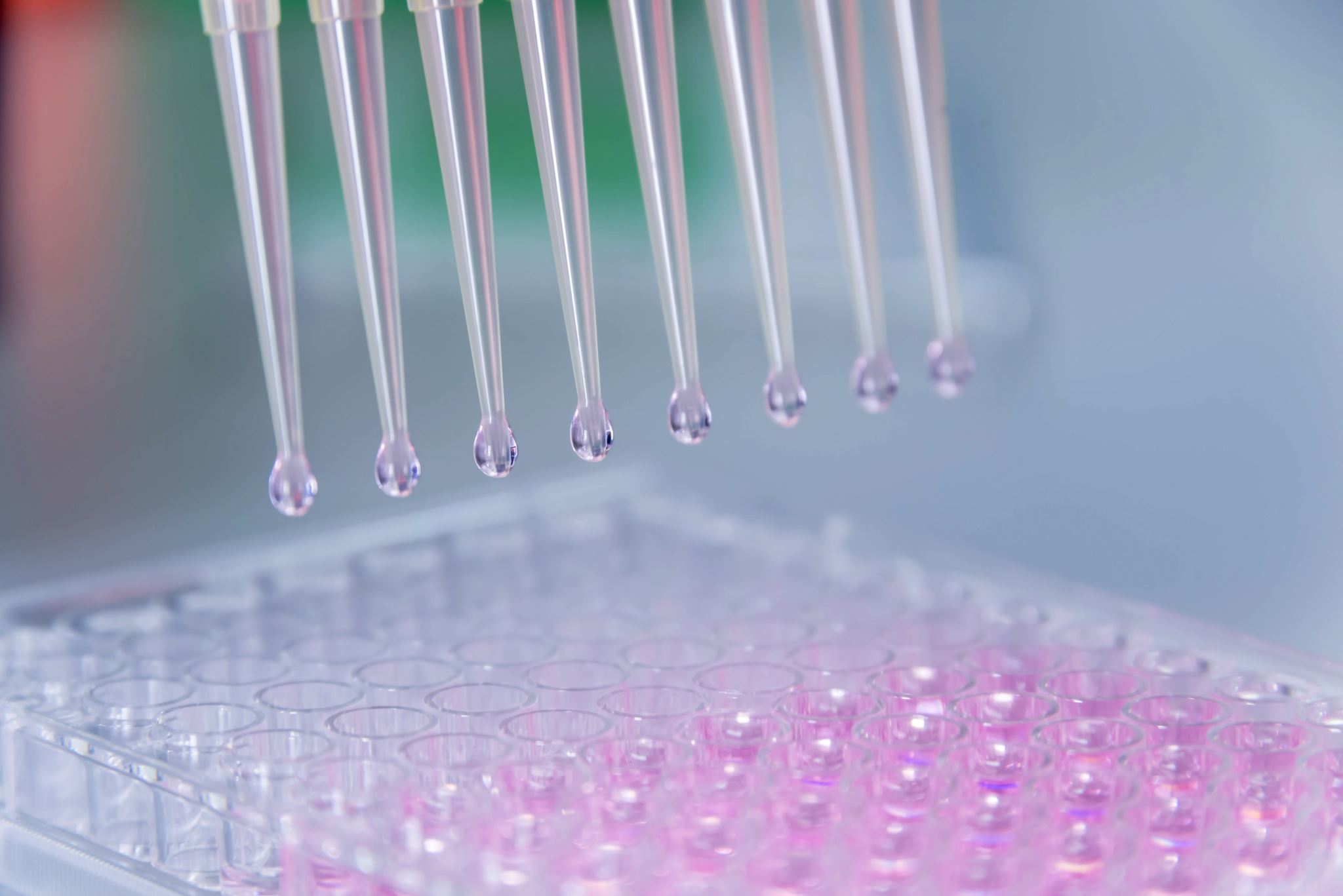 Intracitoplazmatska injekcija spermija
 injekcija jednog spermija izravno u jajnu stanicu pod kontrolom visokospecijaliziranog mikroskopa
 GIFT, ZIFT i TET
 gamete intrafallopian transfer, zygote intrafallopian transfer, tubal embryo transfer
 modificirane inačice in vitro oplodnje
 unos spolne stanice, zigote ili embrija u jajovod
Vrste in vitro oplodnje
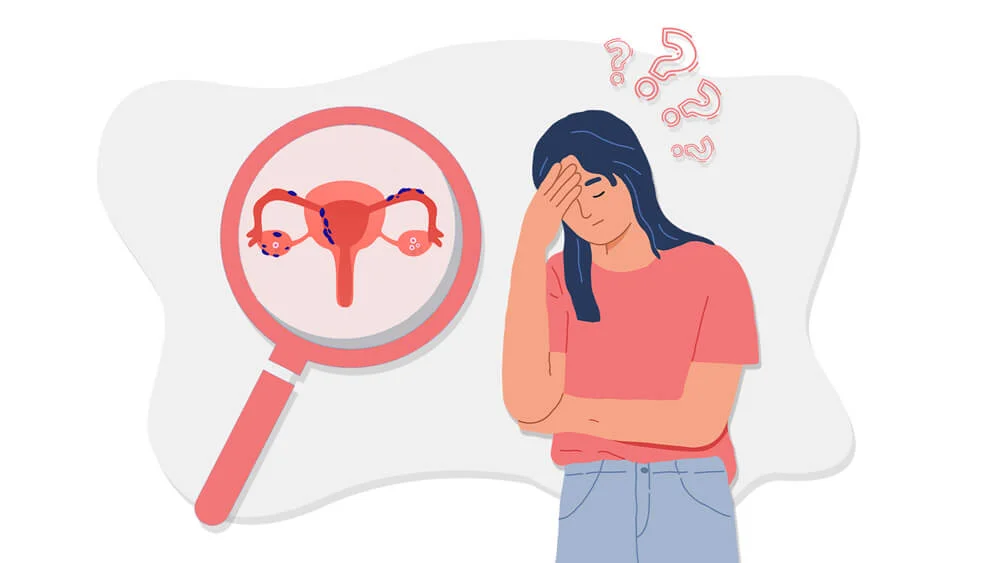 Indikacije za in vitro oplodnju
oštećeni ili neprohodni jajovod
 prethodna sterilizacija ili uklanjanje jajovoda
 poremećaji ovulacije
 preuranjena iscrpljenost jajnika
 anomalije maternice
 smanjeni broj i/ili kvaliteta sjemena
 genetski poremećaji
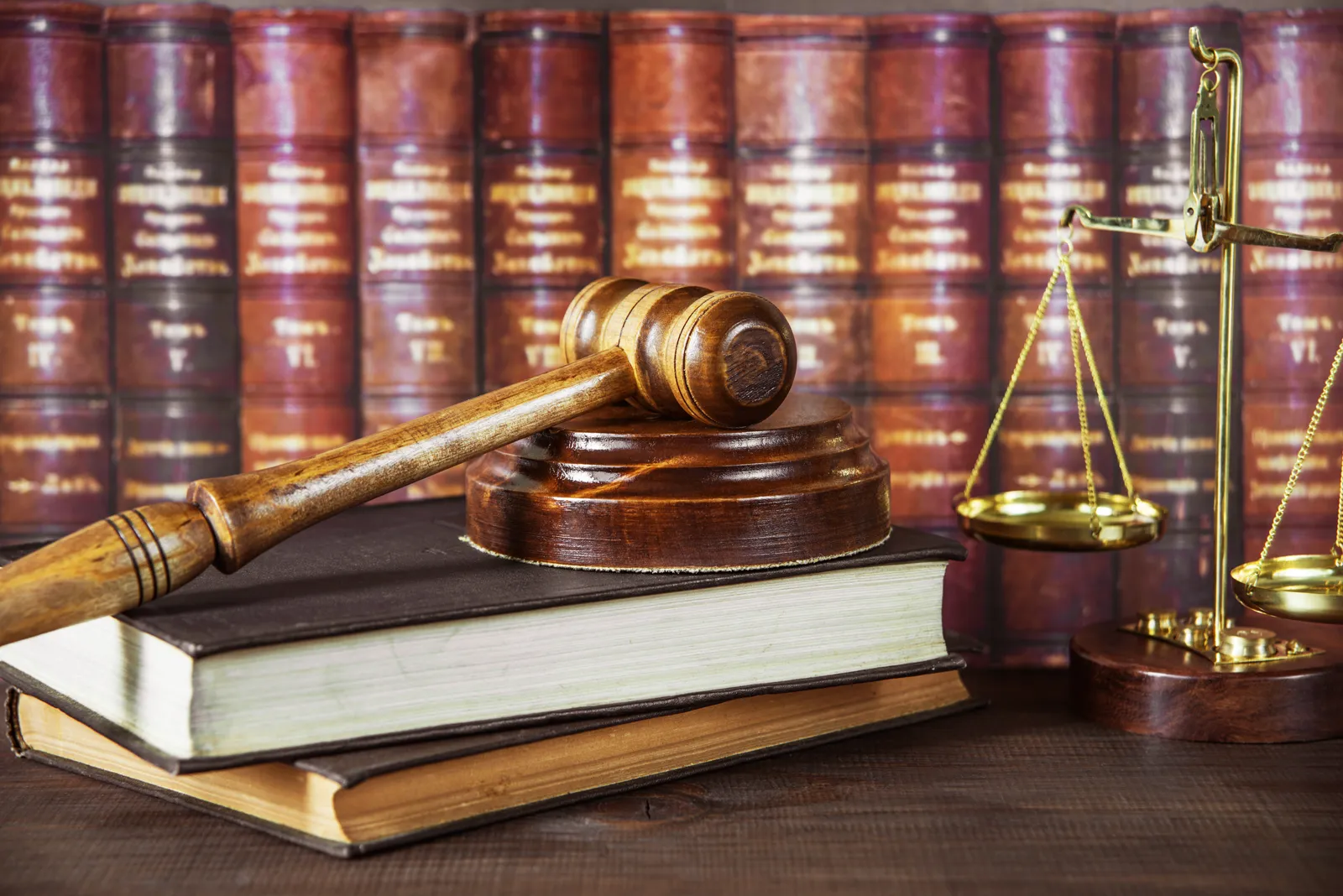 Zakonski problemi
„Pravo na medicinski pomognutu oplodnju ima i punoljetna, poslovno sposobna žena koja ne živi u braku, izvanbračnoj ili istospolnoj zajednici, čije je dosadašnje liječenje neplodnosti ostalo bezuspješno ili bezizgledno te koja je s obzirom na životnu dob i opće zdravstveno stanje sposobna za roditeljsku skrb o djetetu.“

 jedan od najrestrektivnijih u Europi
 pristup MPOu težak je heteroseksualnim parovima, a nemoguć za transrodne i istospolne parove
 riješenje: odlazak u stranu državu (Njemačka, Austrija, Španjolska, Danska)
Popis literature
https://www.cito.hr/hr/usluge/medicinski-potpomognuta-oplodnja/ 
https://www.dugineobitelji.com/mpo/ 
https://betaplus.hr/medicinski-potpomognuta-oplodnja/metode-potpomognute-oplodnje/ 
https://www.kbc-zagreb.hr/medicinski-pomognuta-oplodnja-v2.aspx 
https://ivf.hr/hr/o-medicinski-pomognutnoj-oplodnji 
https://poliklinika-mazalin.hr/blog/medicinski-potpomognuta-oplodnja/ 
https://www.plivazdravlje.hr/aktualno/clanak/30334/Medicinski-pomognuta-oplodnja.html